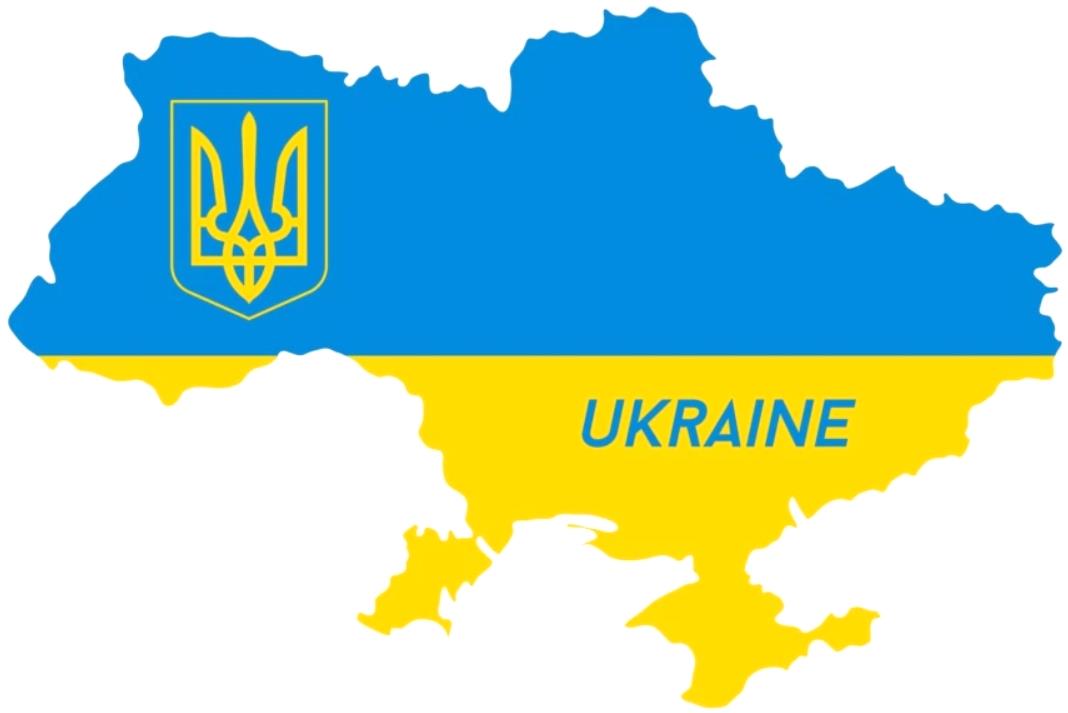 ДОНОВИТ-ВС®
Лекарство от рака
Заслуженный врач Украины, доктор медицинских наук, начальник отделения Главного военного клинического госпиталя Министерства обороны Украины Владимир Собецкий
Генеральный директор ООО «Научно-производственная фирма АКСОМЕД», к.т.н., доцент Геннадий Аксенов
E-mail: agn1942@gmail.com;  Web: aksomed.kiev.ua
ДОНОВИТ-ВС®
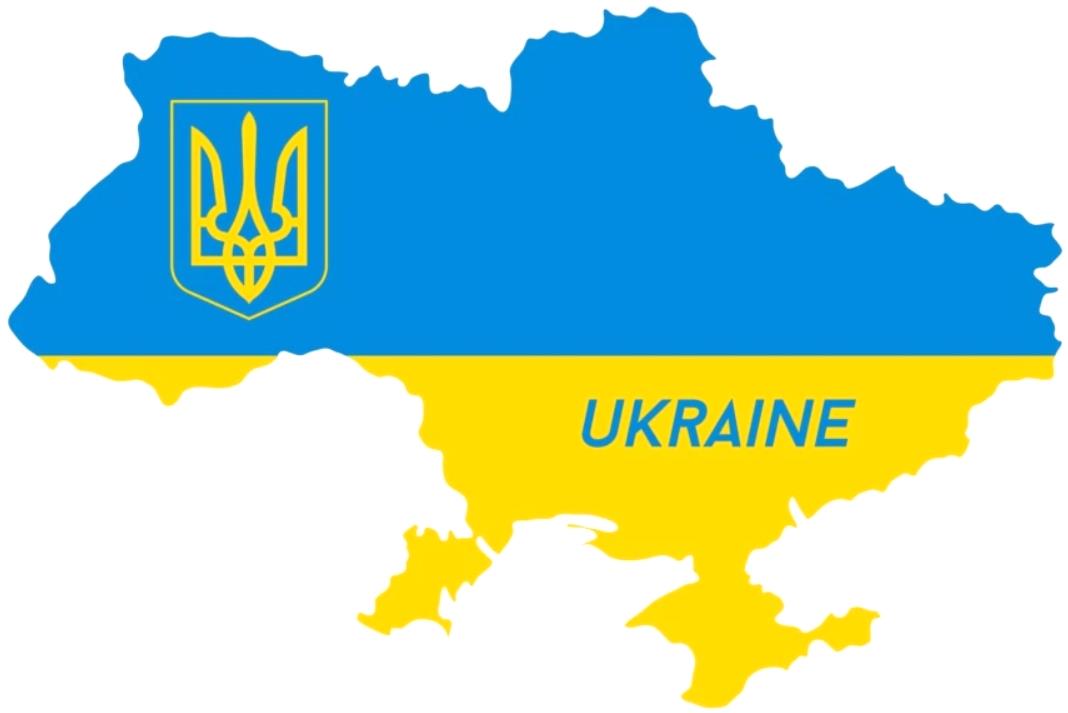 Основным лечащим 
веществом является ацетилбензоилаконин.
Применяется в нетоксичной дозировке.
Дозируется при помощи 
высокоэффективной 
жидкостной хроматографии. Начальная терапевтическая доза ацетилбензоилаконина составляет в среднем 4-5 мкг при массе больного 60-80 кг. В зависимости от диагноза и стадии лечения или профилактики рака рекомендуемая суточная доза может варьировать от 5 до 30 мкг.
ДОНОВИТ-ВС®
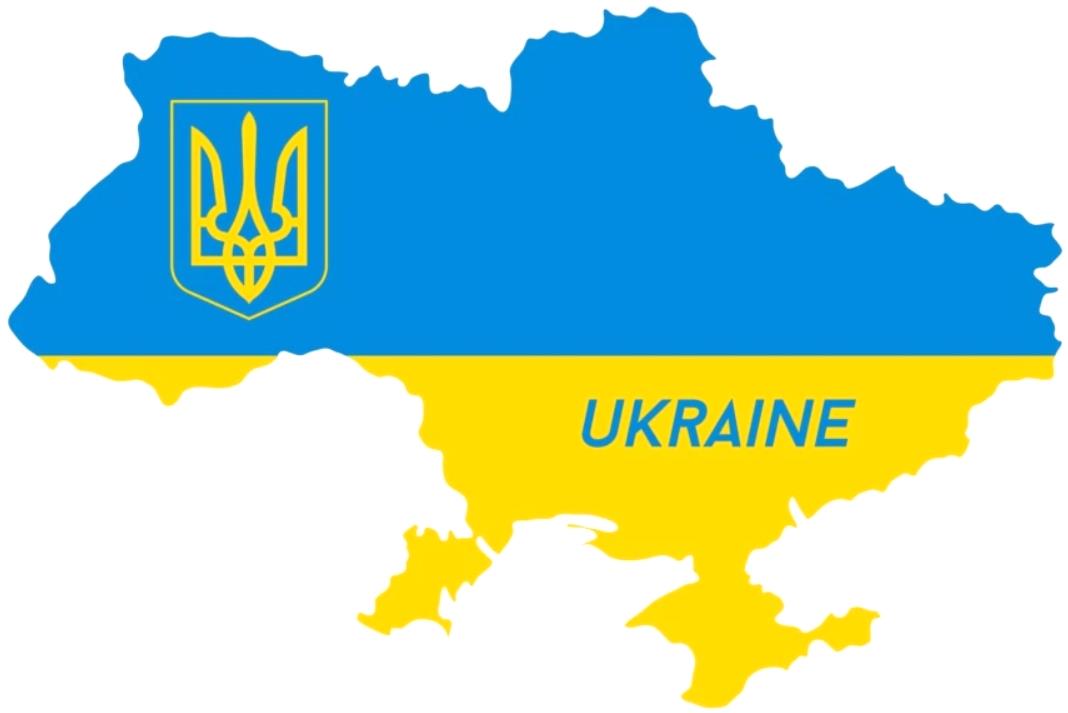 25 лет научных 
исследований в 15 научно-исследовательских медицинских учреждениях. В 2003 году зарегистрирован как БАД, в 2021 году как лекарство.
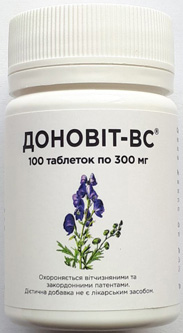 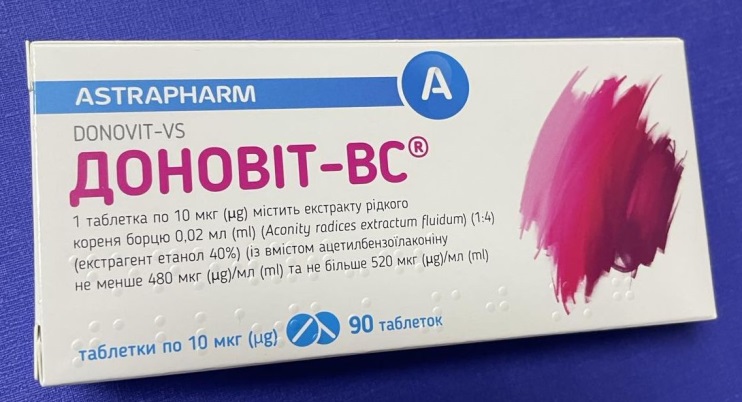 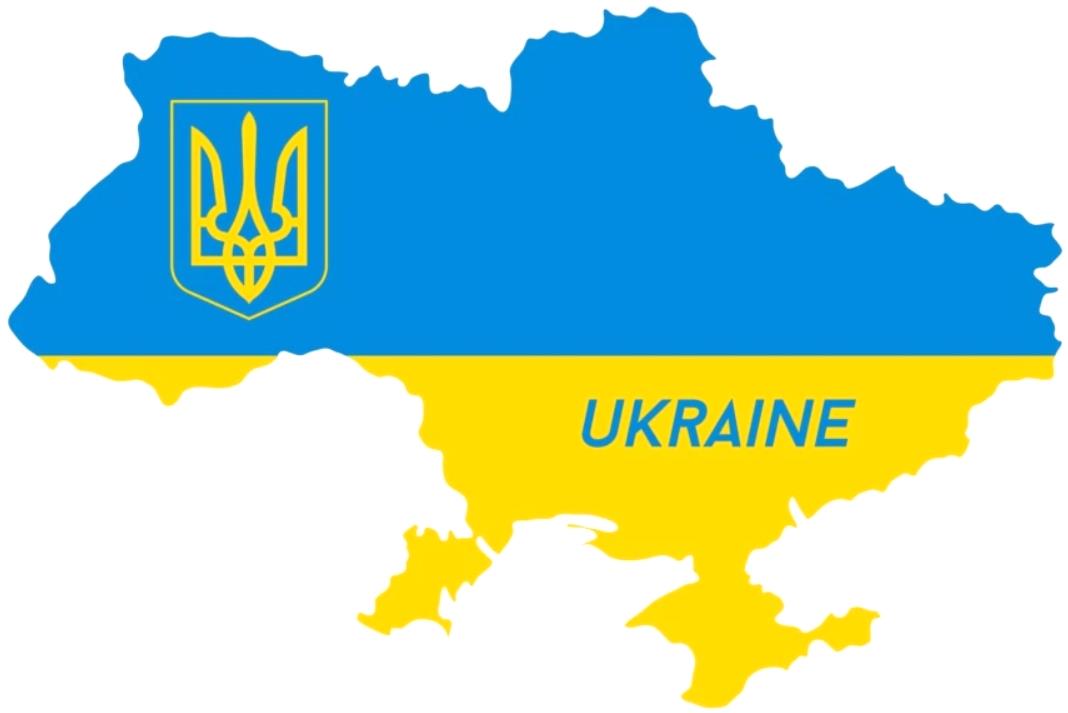 Доновит-ВС® обладает следующими свойствами:
укрепляет иммунную систему;
проявляет антиангиогенные свойства;
обладает радиопротекторными свойствами;
являются мощным антиоксидантом;
5) обладает антитоксическими и 
6) цитостатическими свойствами; 
7) обладает противовоспалительными свойствами; 
8) ускоряет прохождение нейроимпульсов; 
9) проявляет обезболивающее свойство; 
10) «капсулирует» опухоль.
ДОНОВИТ-ВС®
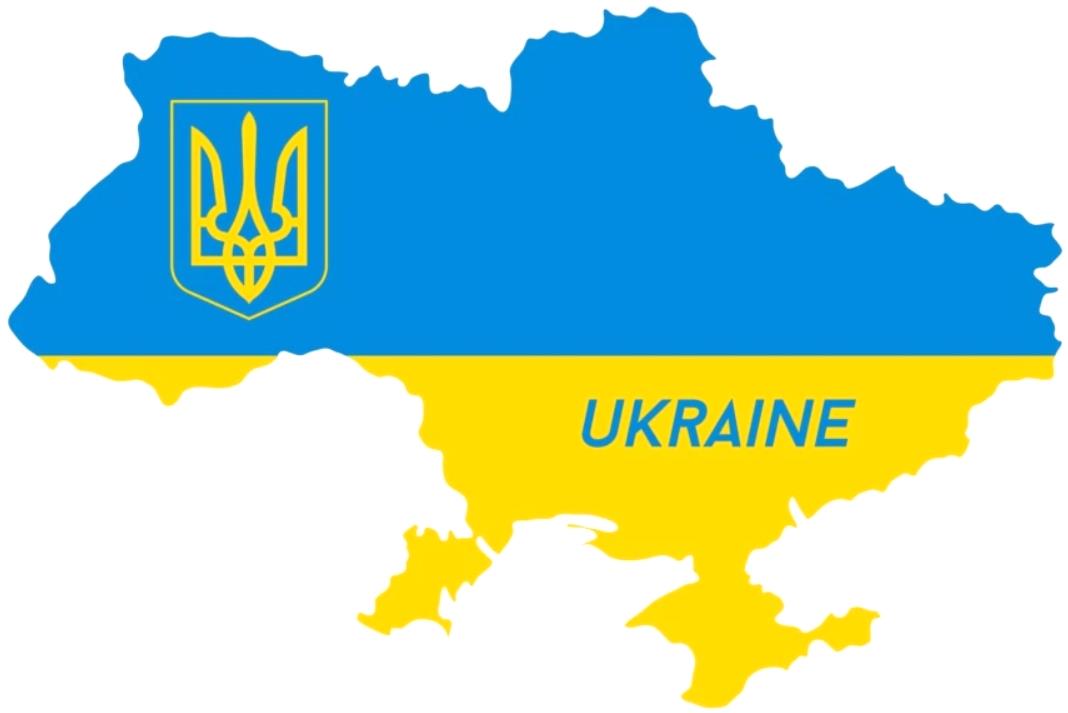 Защищает иммунную 
систему за счет повышения 
активности Т- и В-лимфоцитов, фагоцитов, участвующих в подавлении опухолевого процесса (особенно важны при химиотерапии).
ДОНОНВИТ-ВС приводит к значительному
восстановлению показателей 
клеточного, гуморальный и неспецифического иммунитета, а именно: CD3+, CD19+, CD56+, ЦИК (Циркулирующие Иммунные Комплексы), ФА (Фагоцитарная Активность) и ФИ (Фагоцитарный Индекс).
    ДОНОВИТ-ВС укрепляет иммунную систему человека, улучшает борьбу организма с болезнетворными микроорганизмами.
Доновит-ВС®
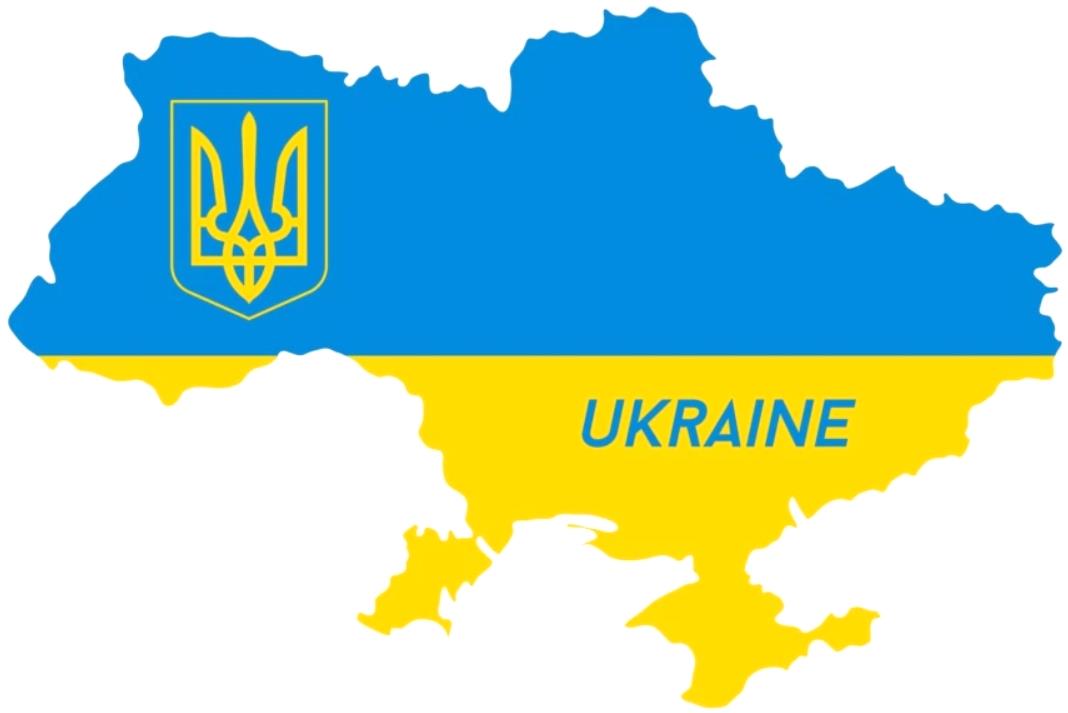 Обладает антиангиогенным
                                    свойством.
                                    Блокирует эндотелиальный фактор 
                                    роста опухолевых сосудов.
                                    Повышает эффективность лучевой и
                                    химиотерапии. 
Повышает общую выживаемость.
Улучшает качество жизни.
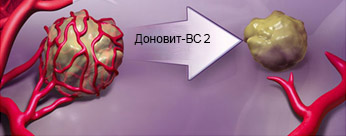 ДОНОВИТ-ВС®
ДОНОВИТ-ВС®
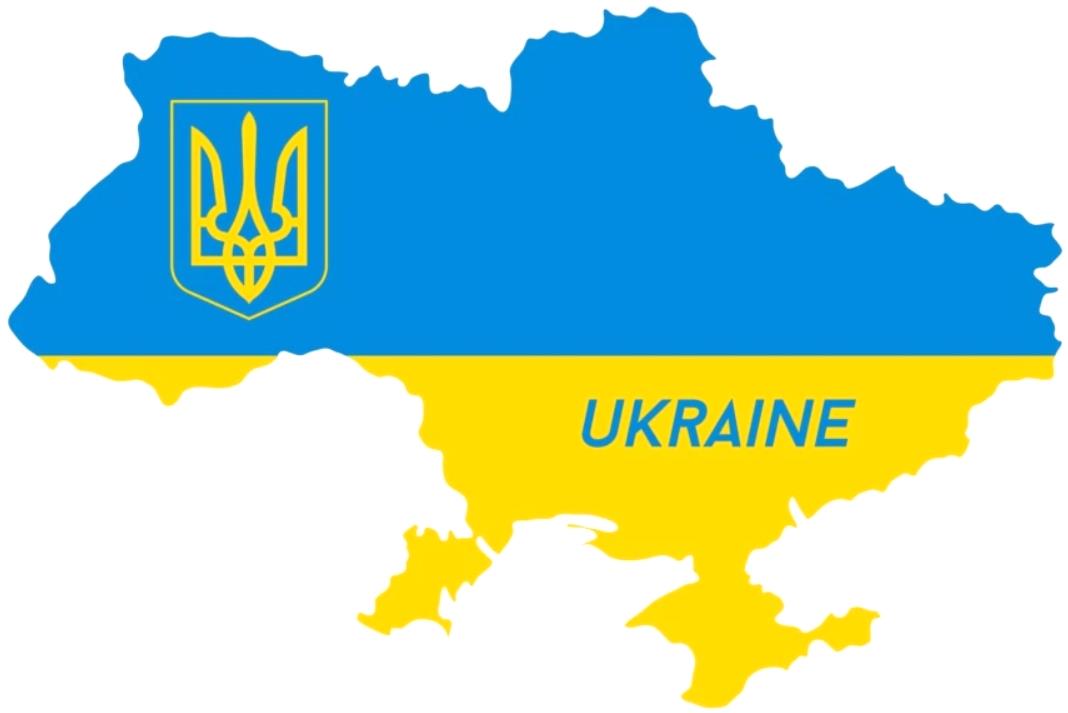 По критерию
пострадиационной гибели животных,
Доновит-ВС® обладает значительным
радиозащитным действием в диапазоне поглощаемых доз облучения до 5 Грей.
Может использоваться в качестве радиопротектора.
JAPAN
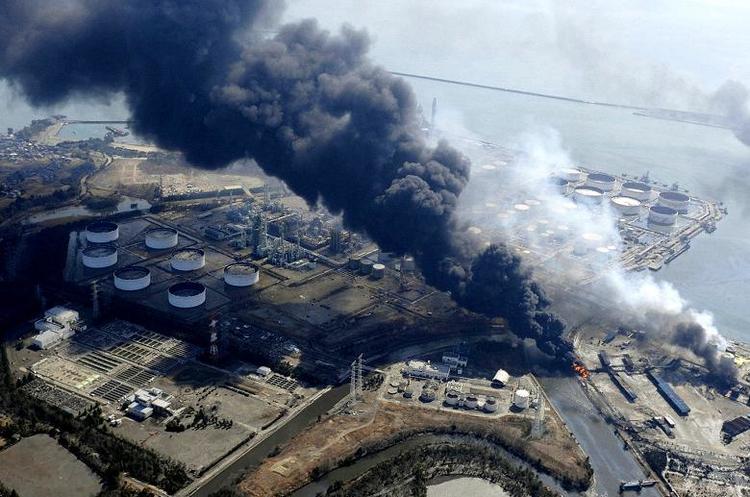 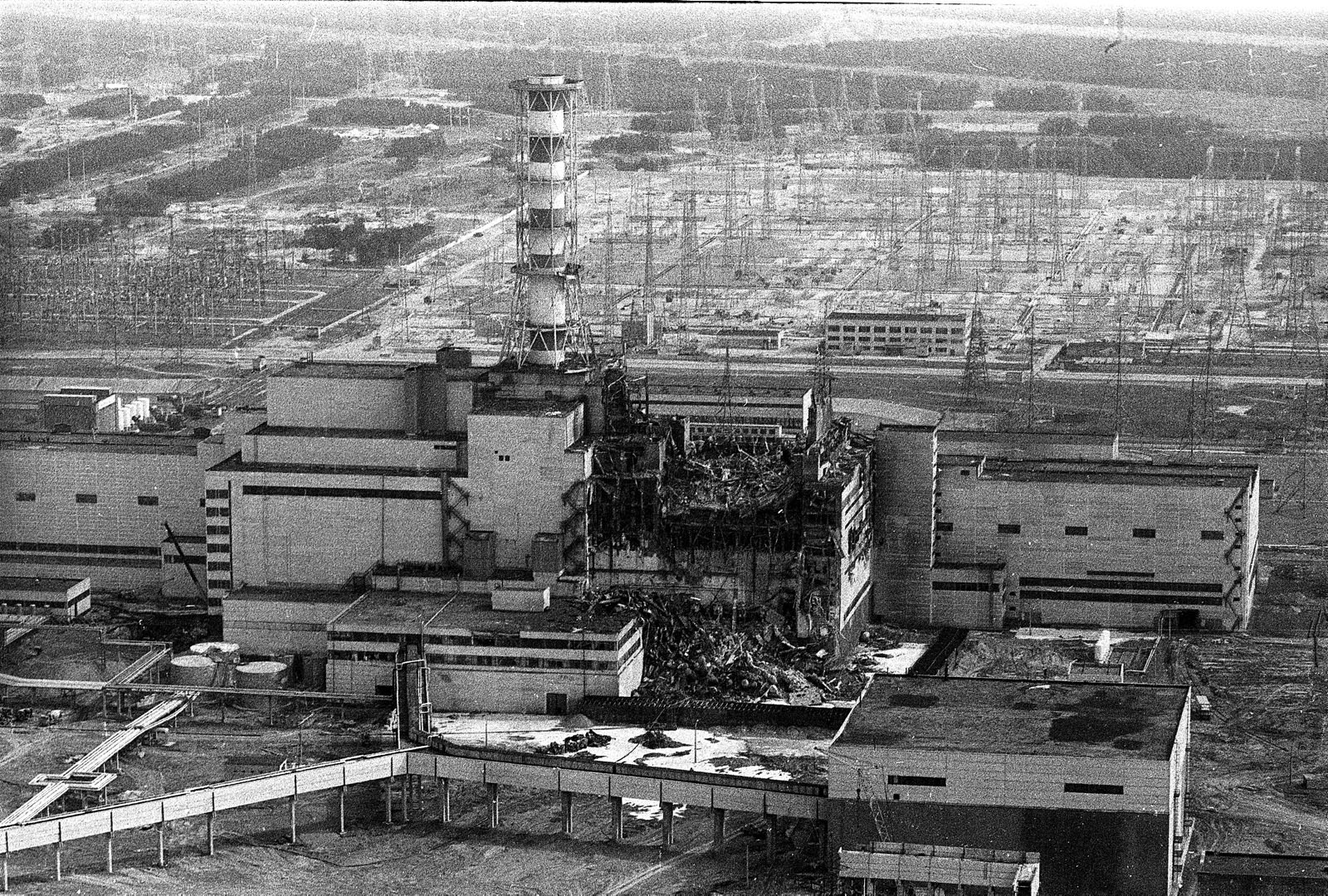 ФУКУСИМА
ЧЕРНОБЫЛЬ
ДОНОВИТ-ВС®
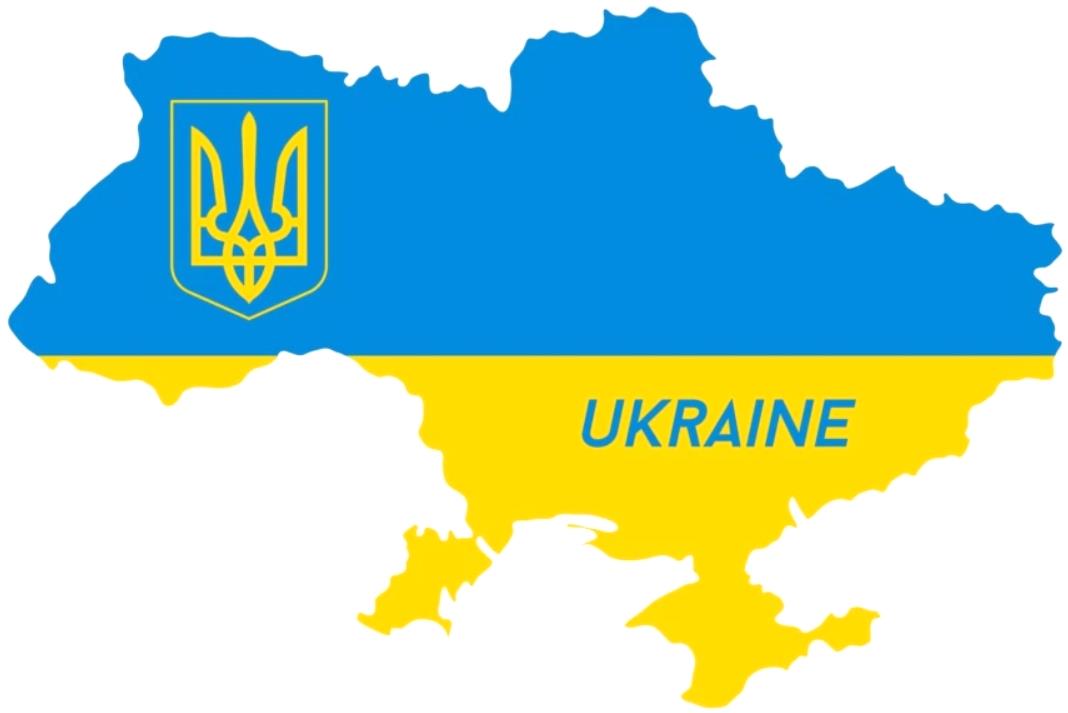 4 этапа эффективного использования
                                 Доновит-ВС® при онкопатологиях:
                                 1.Профилактика рака с генетической
                                 предрасположенностью и подверженностью
                                 канцерогенным воздействиям (повышенная радиация, употребление канцерогенных продуктов, нахождение в канцерогенно-опасной среде).
2. Предоперационный этап 
(«капсулирование» опухоли, предоперационное укрепление иммунитета).
3. Химио- и/или лучевая терапия (онкобольные легче их переносят, а химиотерапия и/или лучевая терапия более эффективны).
4. Профилактика метастазирования, уменьшение количества метастазов.
ДОНОВИТ-ВС®
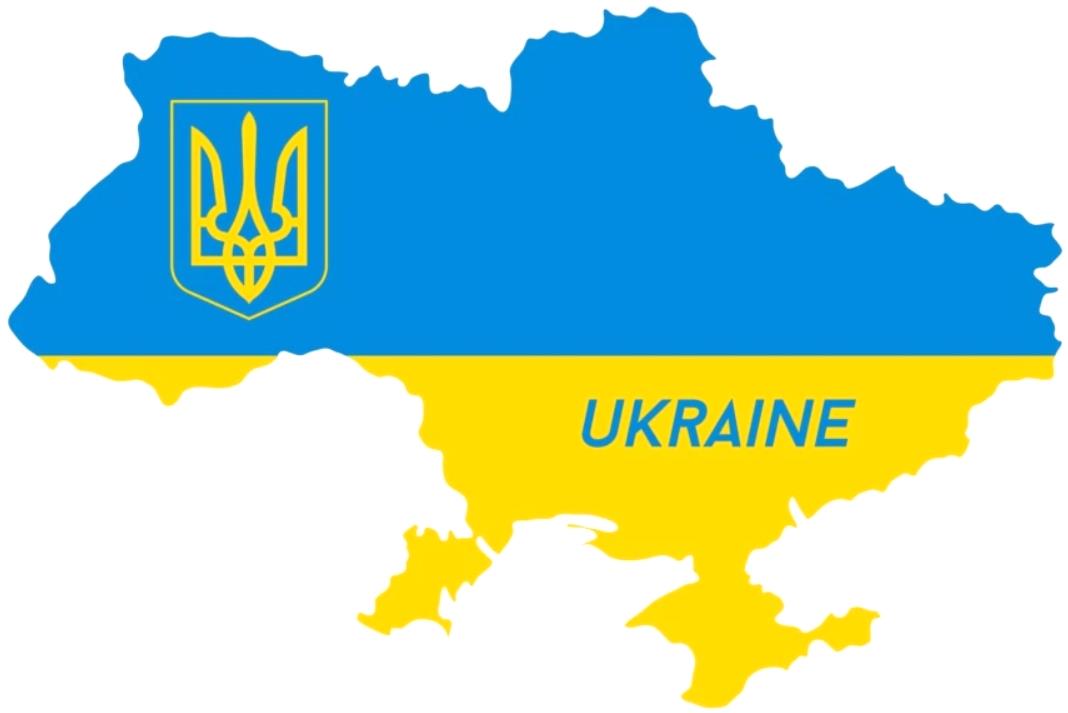 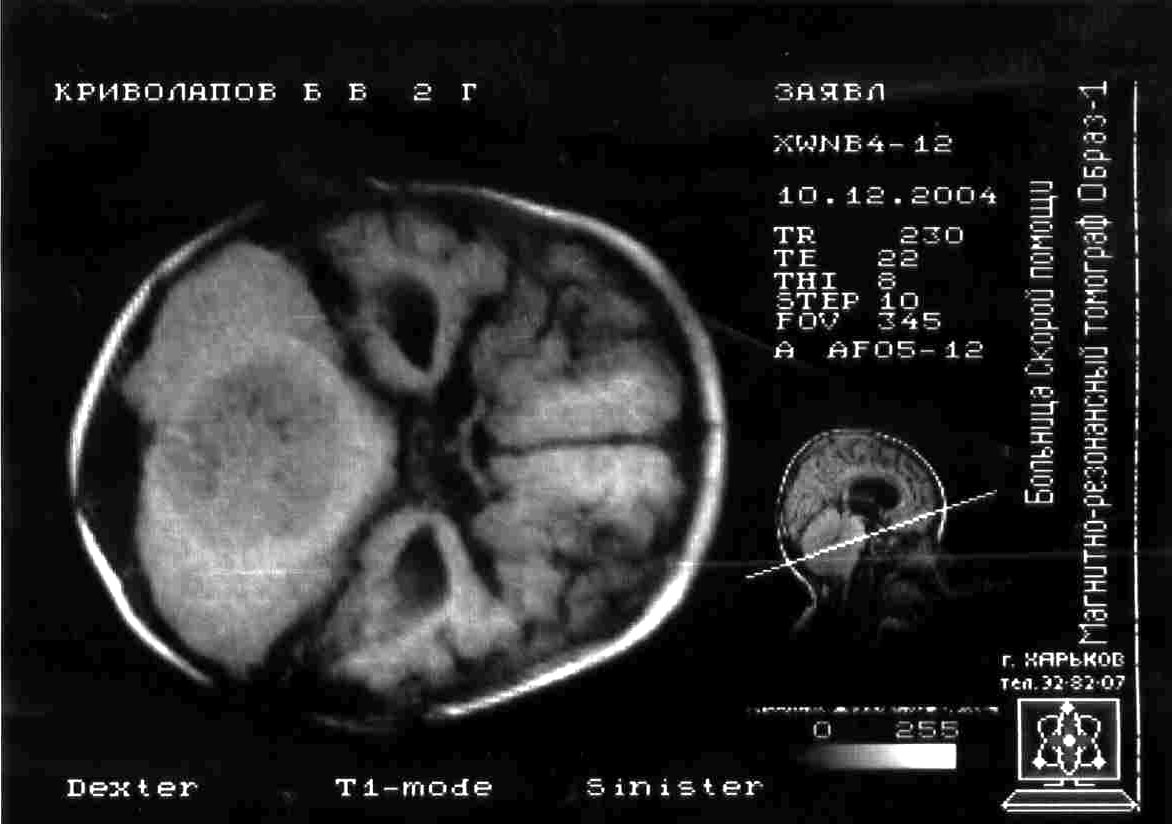 Медуллобластома червя мозжечка и IV желудочка.

МРТ 12.10.2004
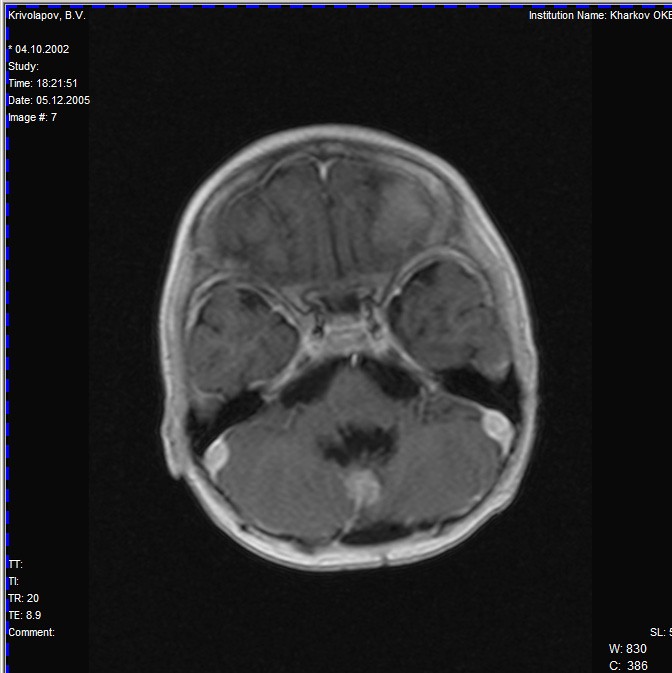 Медуллобластома червя мозжечка и IV желудочка после комплексного лечения препаратом Доновит-ВС. 

МРТ 05.12.2005.
ДОНОВИТ-ВС®
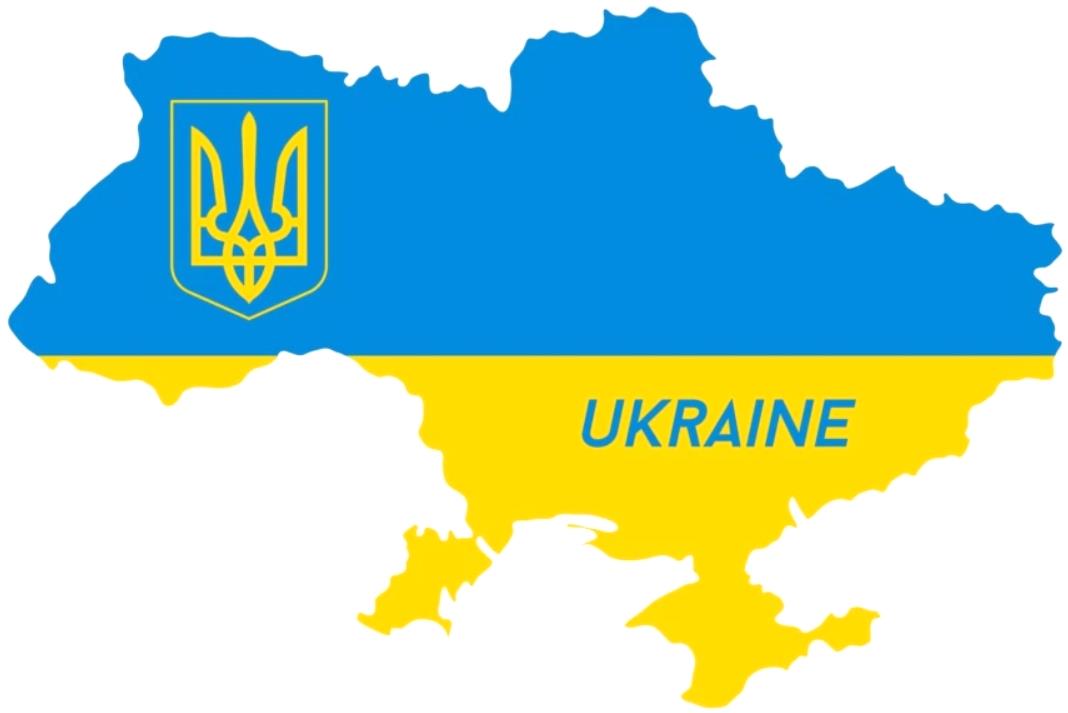 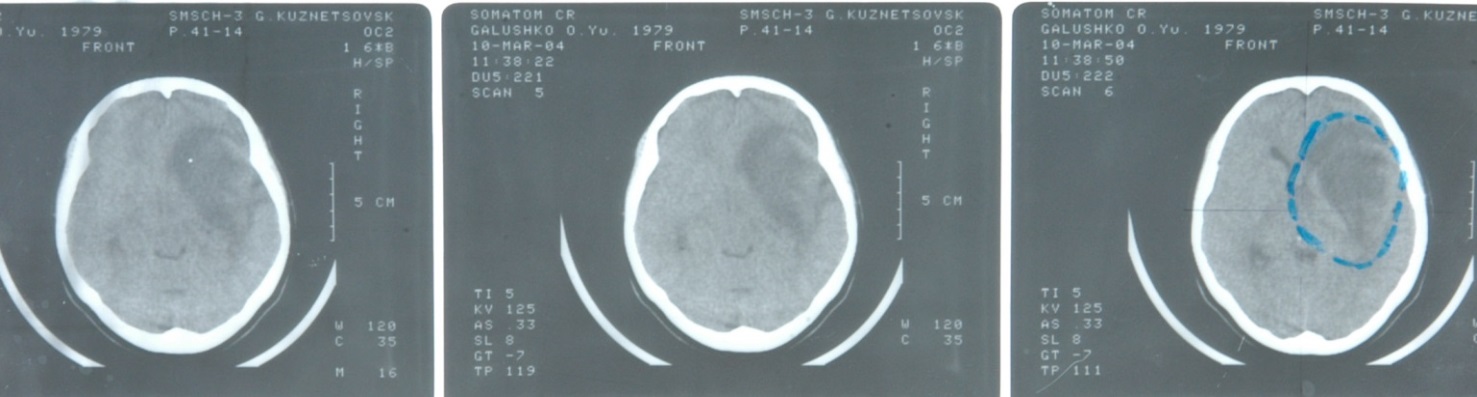 1
2
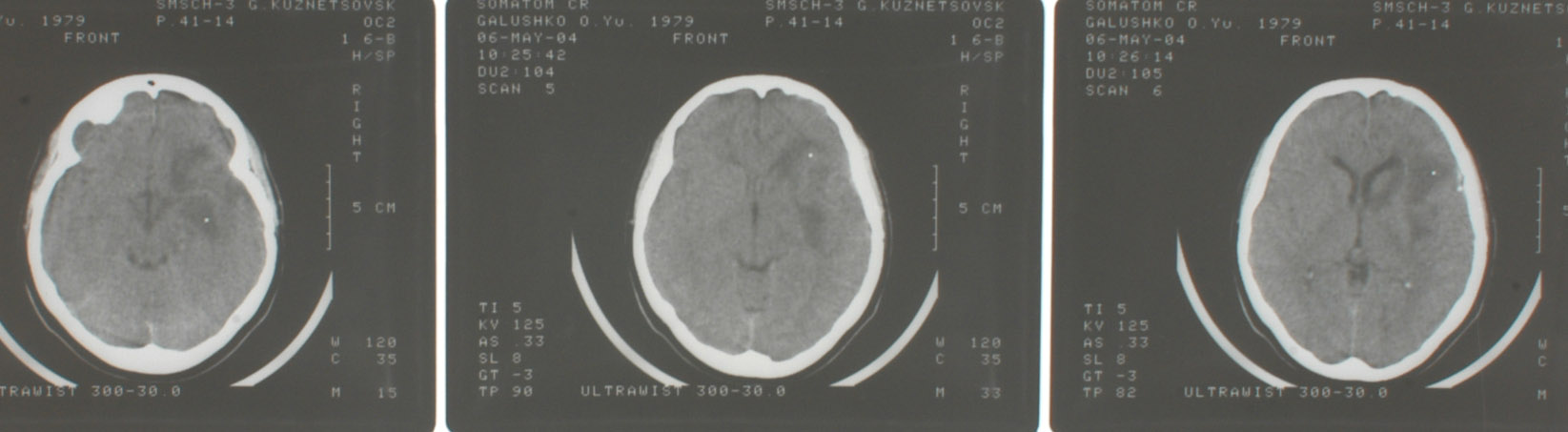 1. Новообразование головного мозга (до лечения).
10 марта 2004 г.

2. Уменьшение опухоли в процессе комплексного лечения с Доновит-ВС.
6 мая 2004 г.
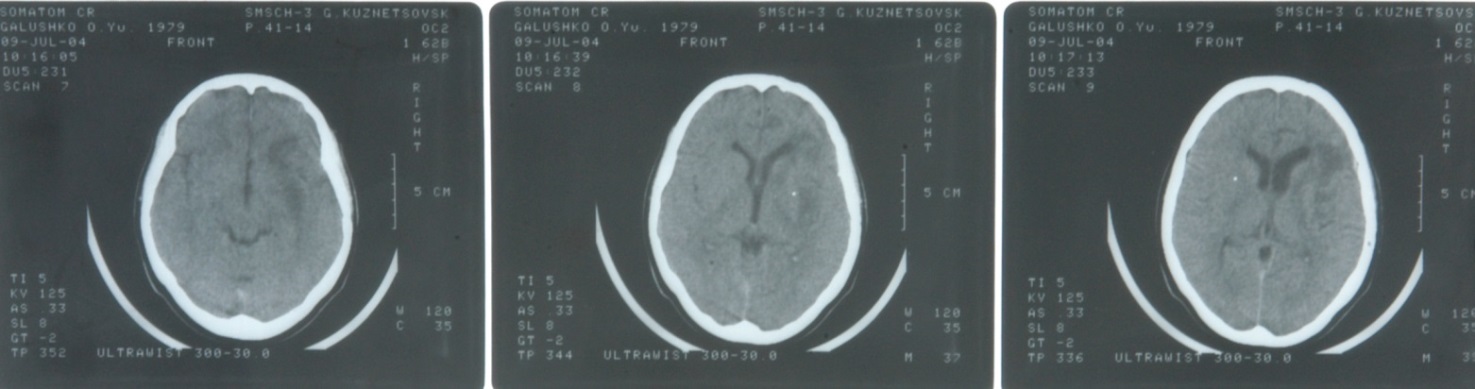 3
3. Дальнейшее уменьшение опухоли в процессе комплексного лечения с применением Доновита-ВС.
9 июля 2004 г.
ДОНОВИТ-ВС®
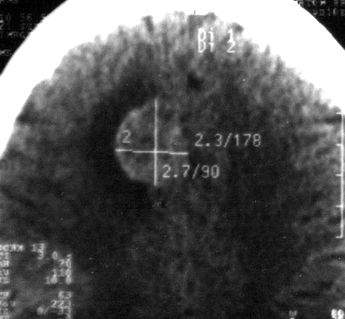 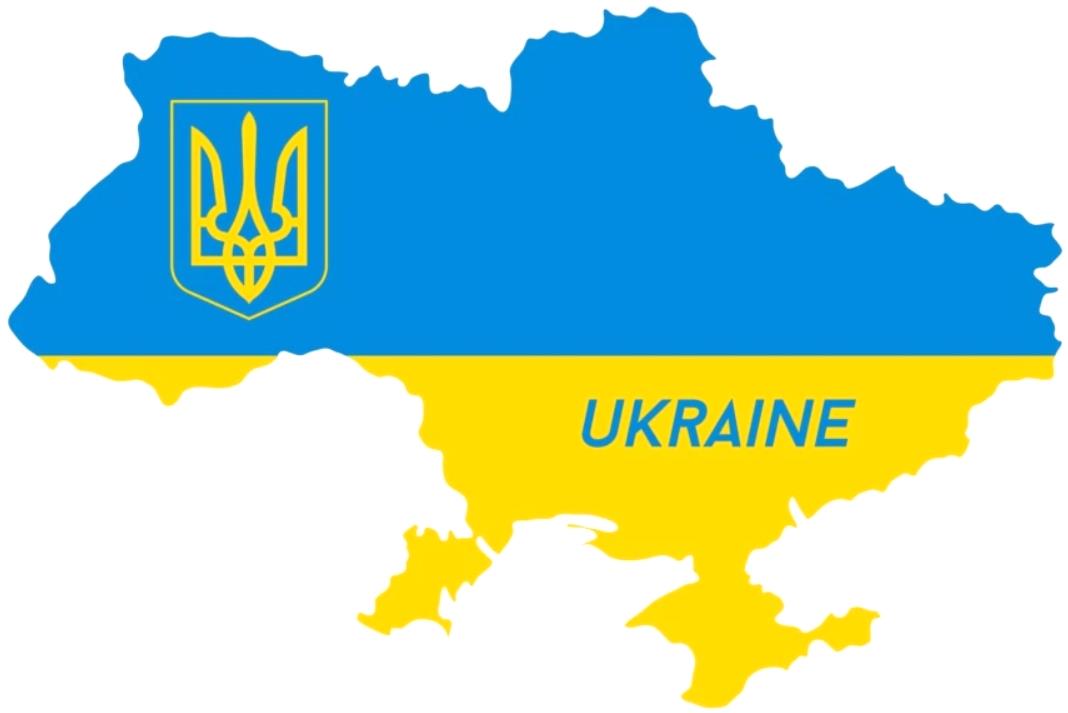 Меланома (метастаз в головной мозг) до проведения курса лучевой терапии и применения препарата «Доновит-ВС». 21.09.04.
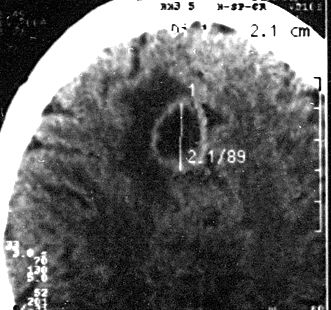 Меланома (метастазирование в головной мозг) уменьшение объема и образование «капсулы» после лучевой терапии с применением препарата «Доновит-ВС».
1.11.04.
Выводы
ДОНОВИТ-ВС®
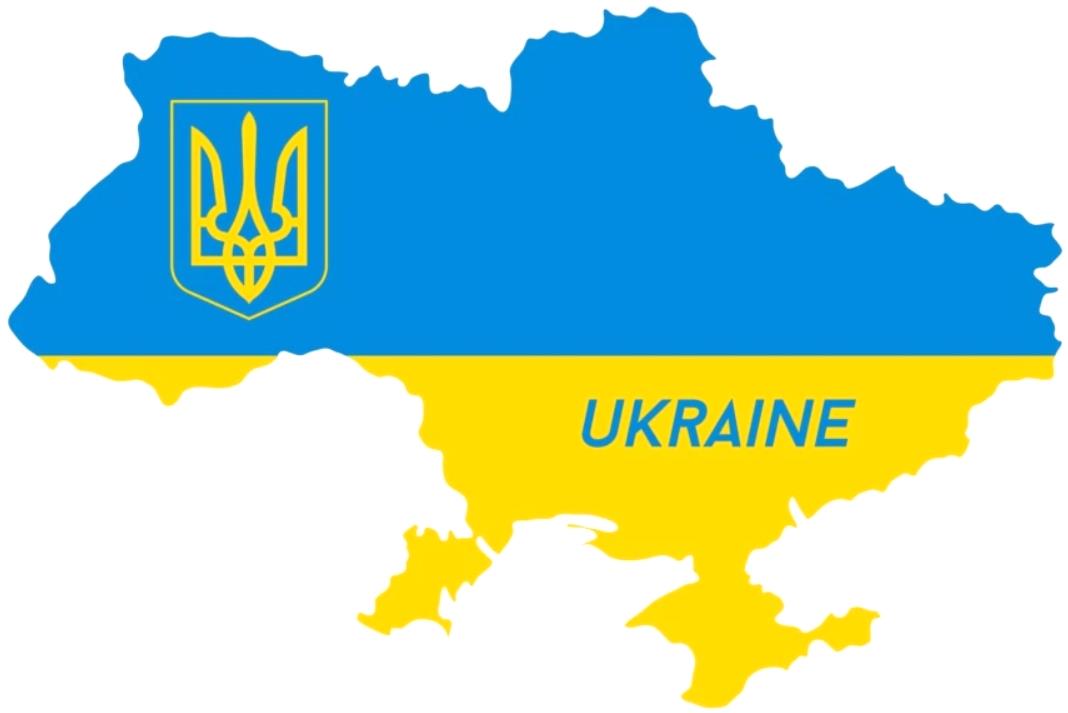 «Доновит-ВС®» увеличивает срок
                                    безрецидивного течения онкозаболеваний. 
                                    Повышает качество и продолжительность
                                    жизни пациентов. Общие лучевые реакции
                                    (головные боли, тошнота, головокружение, изменения в анализах крови) были значительно меньше у больных, получавших Доновит-ВС® одновременно с лучевой или химиотерапией. 
Предоперационное применение препарата улучшает возможность лучшего оперативного вмешательства. 
«Доновит-ВС®» защищает организм онкологических больных от метастазирования до 93%.
Таким образом, Доновит-ВС® может быть одним из наиболее эффективных препаратов в современной терапии онкопатологий.